GENERACIÓN DE SINERGIAS ANALÍTICAS PARA LA CONSTRUCCIÓN DE CIUDADES INTELIGENTES
Jairo Pineda Agudelo
Estadístico
Especialista en Estadística
Mg. Desarrollo Regional y Planificación del Territorio





Manizales, Abril 2017
Las ciudades cuentan con crecientes volúmenes de información (Big data) en tiempo real para la toma de decisiones.
LOBS
LOBS
Provenientes de un creciente número de dispositivos (Linked data) para monitorear temas como: el tránsito, el clima, la seguridad, entre otros.
LOBS
LOBS
Así como el contacto directo con los ciudadanos, por la vía de entrevistas,  encuestas y otros escenarios de participación(Small data)
LOBS
LOBS
Todas ellas con la posibilidad de contextualizar y complementar la información, usando las bases de datos abiertas (Open data).
LOBS
LOBS
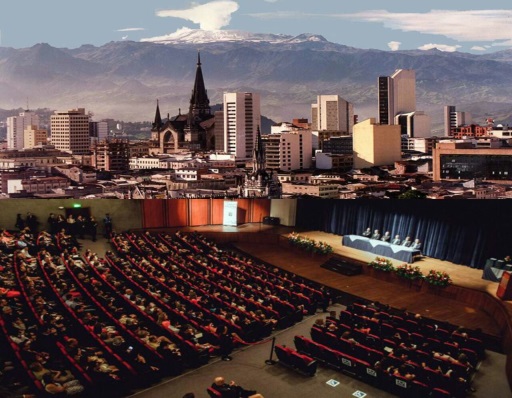 CIUDADES
INTELIGENTES
Sinergias Analíticas
CIUDAD INTELIGENTE
InteligenciaSocial
Inteligencia Artificial